Unit Standards for Level 1 Literacy
2022 Version Updates

What’s changed?  Not much actually!
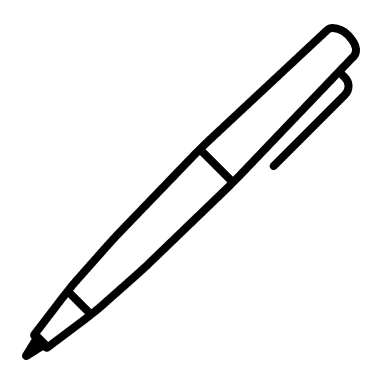 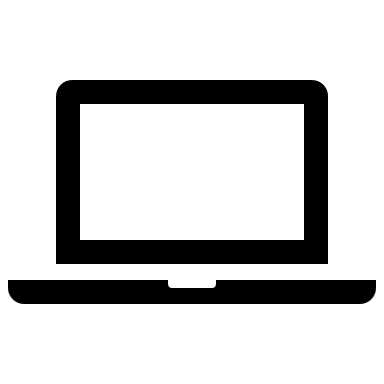 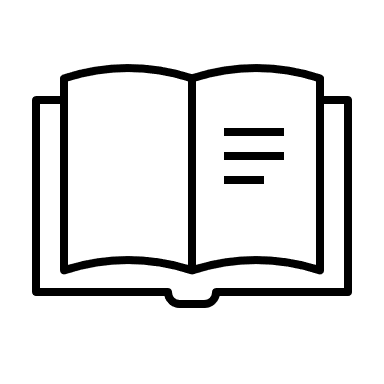 1
Unit Standards for Level 1 Literacy
2022 Version Changes continued…
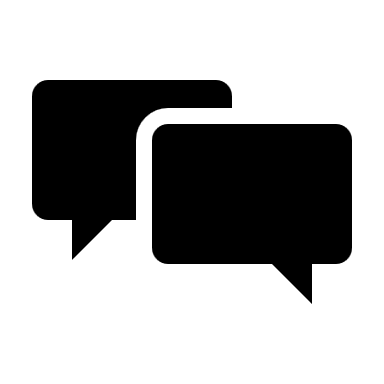 2